Nadání a jeho rozvoj září – prosinec 2024
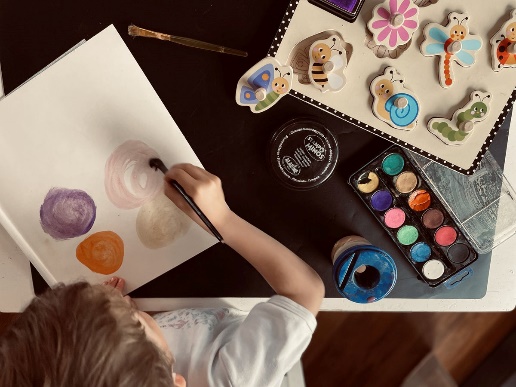 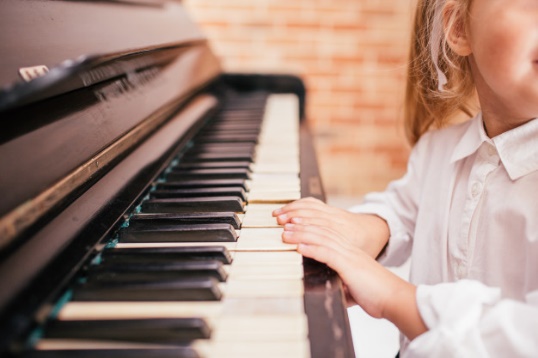 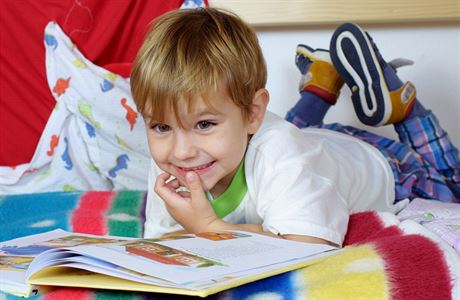 Nadání a jeho rozvoj
MŠMT:  v ČR je jen zlomek (0,2 %) nadaných žáků z celkového počtu školáků.

MŠMT: Za poslední dva roky ubylo žáků s mimořádným nadáním
V základních školách v posledních letech ubylo žáků, u kterých vzdělávací systém eviduje nadání. Naproti tomu školy zaznamenávají nárůst počtu dětí se speciálními vzdělávacími potřebami kvůli zdravotnímu, mentálnímu nebo socioekonomickému znevýhodnění. 

Nadané děti se školám stále nedaří rozpoznávat ani rozvíjet
Nadání a jeho rozvoj
Každý rodič i učitel si přeje, aby děti byly šťastné a úspěšné. Ale nadané děti jsou natolik specifické, že jejich motivace, chování, myšlení i prožívání můžou být okolím nesprávně interpretovány a přinášet jim tak trápení, nepochopení a problémy – jak doma, tak ve škole.
Stehlíková, J.
Nadání a jeho rozvoj
Nadání a jeho rozvoj
.
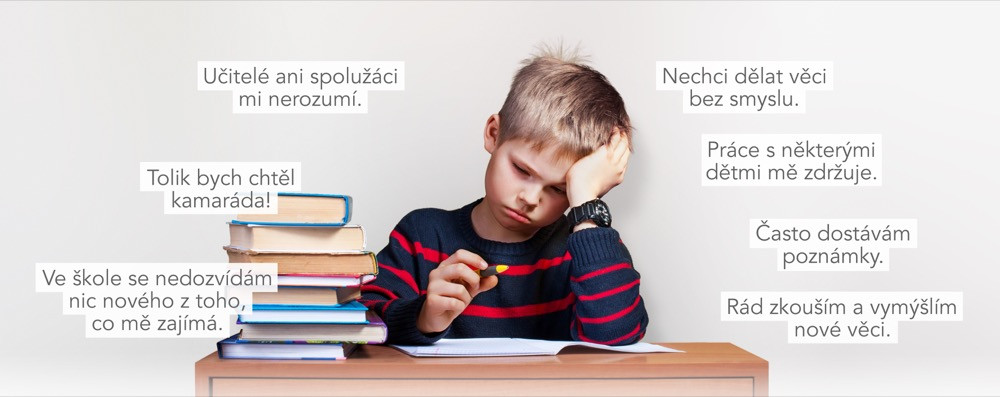 Nadání a jeho rozvoj
Seminář, výuka
Zkušenosti, očekávání
Heterogenní skupina
Docházka
Ukončení předmětu
Různé
Témata
Nadání, talent
Inteligence, intelektové nadání 
Hudební nadání, sportovní nadání 
Diagnostika nadání; latentní nadání 
Nadaní jedinci se specifickými vzdělávacími potřebami
Výuka nadaných a řešení jejich vzdělávacích problémů 
Zákonné normy pro vzděláváni nadaných 
Metody rozvoje nadání 
Spolupráce učitele s rodinou nadaných 
Motivace nadaných žáků a studentů 
Příprava materiálů pro výuku nadaných žáků a studentů
Literatura
Hříbková, L. Nadání a nadaní. Praha Publishing: Grada. 2019
Stehlíková, M. Nadané dítě. Jak mu pomoci ke štěstí a úspěchu. Praha: Grada. 2018 
Mudrák, J. Nadané děti a jejich rozvoj. Grada Publishing. 2015
Škrabánková, J. Žijeme s nadáním. Ostrava: PdF OU. 2012
Portešová, Š. Skryté nadání. Psychologická specifika rozumově nadaných žáků s dyslexií. MU. 2009
Literatura
Havigerová, J.M. Pět pohledů na nadání. Praha: Grada Publishing.
Ukončení
Účast – max 2 absence
Zpracování tématu
Téma práce
Nadaní, talentovaní v mém okolí 
Kognitivně nadaný žák ve škole
Charakteristiky a projevy nadaných dětí
Dvojí výjimečnost
Problémy nadaných
Identifikace nadaného žáka v předškolním vzdělávání
Identifikace nadaného žáka na základní škole
Vzdělávání mimořádně nadaného žáka na základní škole
Vzdělávání mimořádně nadaného žáka na střední škole
Nadané dítě v rodině 
Nadaný žák a jeho místo ve třídě, skupině
Kreativita nadaných
Talent – nadání - umění (hudba, výtvarné činnosti, pracovní činnosti) 
Identifikace sportovních talentů
Specifika sportovně nadaných a rozvoj jejich nadání
Nadání a volnočasové aktivity (kroužky, tábory, skauti, šachy…..)
„Učitelem“ nadaných – postoj učitelů k nadání
Rozvoj nadání v průběhu života
Latentní mimořádné nadání
Vlastní téma
Náležitosti práce
Anotace – text rozsah cca 450 znaků
Forma – ppt, rozhovor s nadaným, příběh, vlastní zkušenosti z praxe, pracovní list pro nadané, nahrávka aj.
Délka 7 min, 10 min max

Dotazy, poznámky….. neváhejte mne kontaktovat 
bayerova@ped.muni.cz; 117456@mail.muni.cz